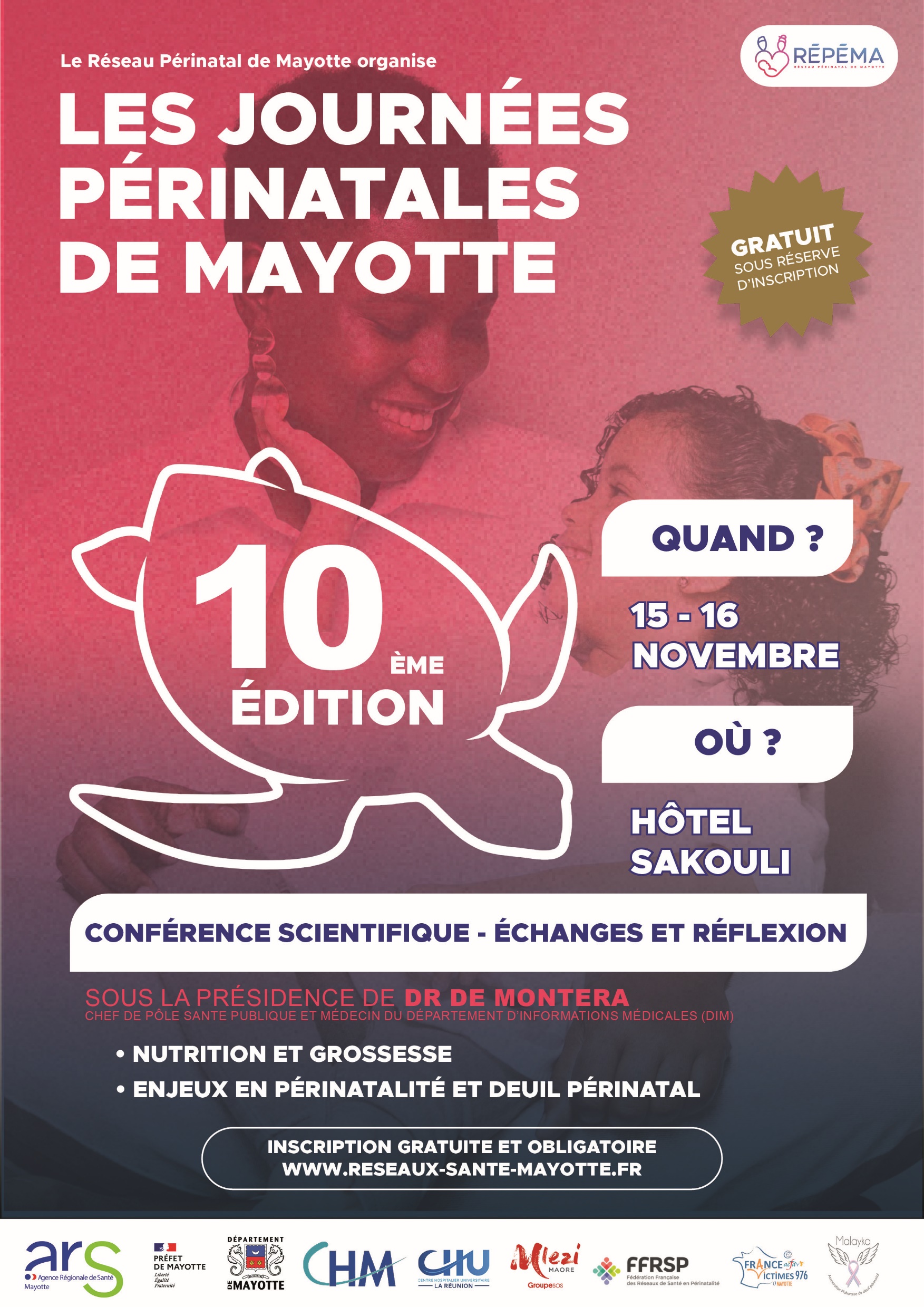 Programme Horaire JPM 2023
MERCREDI 15 NOVEMBRE
7h30 – Accueil et petit-déjeuner
8h00 – Discours d’ouverture de la 10ème édition 
	  Par la Présidente Dr DE MONTERA Anne-Marie
8h15 – Allocutions des différents partenaires 
8h30 – Débuts des conférences sur le thème :
 	  « Nutrition et Grossesse »
12h30 – Pause déjeuner 
14h00 – Reprise des conférences 
17h00 – Fin de la première journée de conférence
JEUDI 16 NOVEMBRE
7h30 – Accueil et petit-déjeuner
8h30 – Débuts des conférences sur le thème :
	  « Enjeux en périnatalité et deuil périnatal »
12h30 – Pause déjeuner 
14h00 – Reprise des conférences 
16h45 – Clôture de la 10ème édition des Journées Périnatales de Mayotte 
17h00 – Fin de la deuxième journée de conférence
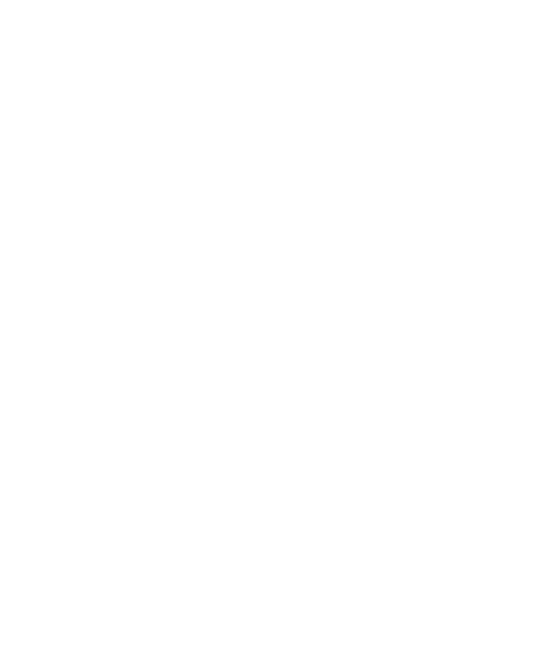 Mercredi 15 novembre
Nutrition et grossesse
7H30 – ACCUEIL
Signature des participants sur la liste des inscriptions, remise des badges et sacs goodies spécial 10ème édition
8h00 – DISCOURS D’OUVERTURE
•	Le mot de REPEMA : 10 ans de JPM, ça se fête !
Par la Présidente Dr  DE MONTERA Anne-Marie, Chef de pôle Sante Publique et Médecin du Département d’informations médicales (DIM)
8H30 – DEBUT DES CONFERENCES
•	Hyperthyroïdie et maladie de Basedow pendant la grossesse : prises en charge
 Dr OSTROVSKA Adela, CHM (20 min)

•	Activité physique et grossesse : bénéfices / risques, prescription, aide à la consultation 
Dr JORDAN Alexis, gynécologue obstétricien au Centre Hospitalier de Mayotte (CHM) (20 min)

•	Diabète et grossesse
Dr SPECKHANN Breno, médecin généraliste à Mamoudzou (20 min)
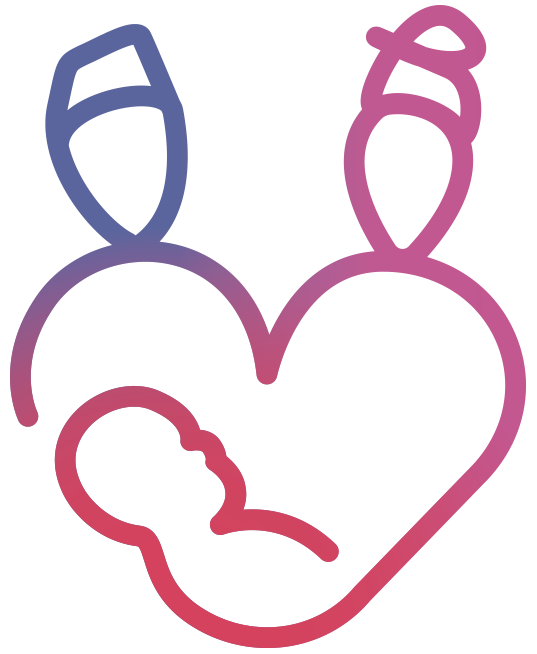 PAUSE-CAFE (15 MIN)
•	1000 jours pour prévenir le diabète de type 2
Pr IACOBELLI Silvia, Responsable service néonatologie CHU La Réunion  (20 min) 

•	Alcool et grossesse : qu’en est-il du Trouble du spectre de l’alcoolisation fœtale ?  
Mme PERRON Cécile, représentante à Mayotte de l’Association Vivre avec le SAF (20 min)

•	Prééclampsie - Focus sur la maladie gravidique et nouvelles recommandations  
Dr ABOSSOLO Thierry, gynécologue CHU La Réunion (25 min) VISIO
Mercredi 15 novembre
Nutrition et grossesse
12H30 – PAUSE DEJEUNER 
14H00 – REPRISE DES CONFERENCES
Modérateurs : à définir 

•	Quid de l’alimentation pour une césarienne ? 
Dr ABOSSOLO Thierry, gynécologue CHU La Réunion (30 min)  VISIO 

•	Devenir à court terme des extrêmes prématurés au Service de néonatologie
	Centre Hospitalier de Mayotte
Dr Vatosoa RAMARIJAONA et Dr Ymelda RAMIHARIJAFY, Internes en néonatalogie au CHM 
(25 min)
PAUSE-CAFE (15 MIN)
•	Focus statistiques mahoraises sur la Trisomie 18 et trisomie 13
Dr ETIENNE Isabelle, Pédiatre au CHM (15 min)

•	Grossesse molaire : problème de santé de la femme à Mayotte 
Dr SCHWEICKHARDT Peter, gynécologue au CHM (20 min)
17h00 – FIN DE LA PREMIER JOURNEE
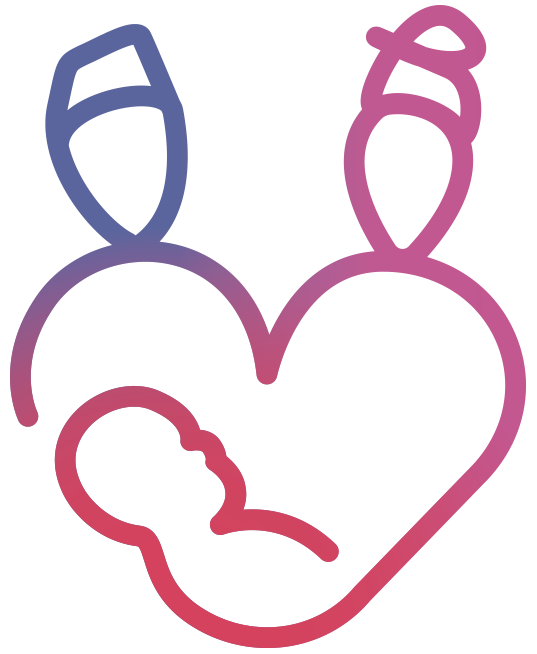 Jeudi 16 novembre
Enjeux en périnatalité et deuil périnatal
7H30 – ACCUEIL
Signature des participants sur la liste des inscriptions, remise des badges et sacs goodies spécial 10ème édition
8h30 – DEBUT DES CONFERENCES
•	Le deuil périnatal : vécu, psychologie et prise en charge 
	-Aspects psychologiques, LOIR-MONGAZON Maureen, psychologue clinicienne au CHM
	 (en visioconférence, 15 min) 
	-Témoignage, Association Ange Malayka Mayotte (15 min)
	-Accompagnement médical, EMASP CHM 

•	La religion autour de la grossesse à Mayotte : quelle influence ? 
M. M’TRENGOUENI Mohamed, sociologue (20 min)
PAUSE-CAFE (15 MIN)
•	Grossesses précoces : de la découverte à la prise de décision sur la suite de la grossesse
Maison des Adolescents, Mlezi (15 min)

•	La place du père et son impact dans le couple (30 min)
Mme BOUTI Malika, Conseillère conjugale et familiale à l’ACFAV
Mme BOUIS Léa, Psychologue clinicienne services maternité et orthogénie CHM
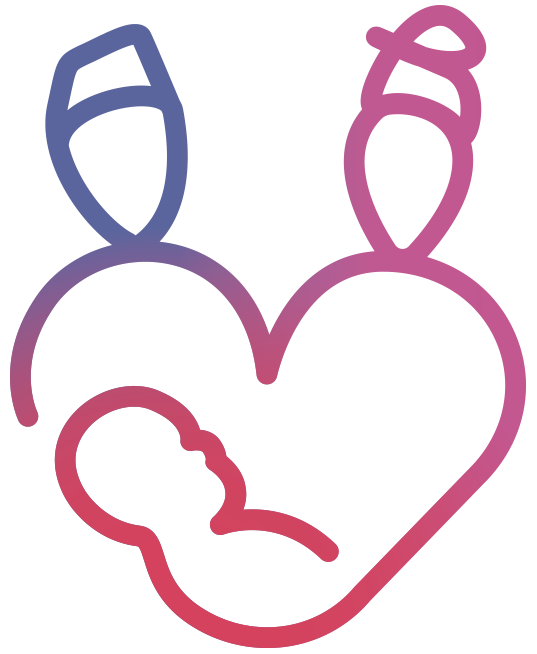 12H30 – PAUSE DEJEUNER
Jeudi 16 novembre
Enjeux en périnatalité et deuil périnatal
14H00 – REPRISE DES CONFERENCES
•	Vulnérabilités à Mayotte : un staff médico-psychosocial pour les femmes mineures vulnérables 
Mme BOUIS Léa, Psychologue clinicienne services maternité et orthogénie CHM
Mathilde LOZANO, Sage-femme Coordinatrice PMI Femmes.

•	Vulnérabilités à Mayotte : mise en place du Réseau de Suivi des Enfants Vulnérables (RSEV) 
Mme TRABELSI Nadine, Coordinatrice administrative Fédération Française des Réseaux en Santé Périnatale (FFRSP) et Mme BASSON Eliane, Pédiatre référente RSEV – FFRSP (20 min)
PAUSE-CAFE (15 MIN)
•	Bronchiolite : épidémiologie et vaccination à Mayotte 
Dr ABASSE Soumeth, chef de pôle néonatologie-pédiatrie CHM et Président REPEMA (15 min)

•	Cholestase : focus sur la maladie gravidique 
Dr ABOSSOLO Thierry, gynécologue CHU La Réunion (15) min

•	Trisomie 21 : dépistage et annonce du handicap 
Dr ABOSSOLO Thierry, gynécologue CHU La Réunion (15) min – VISIO
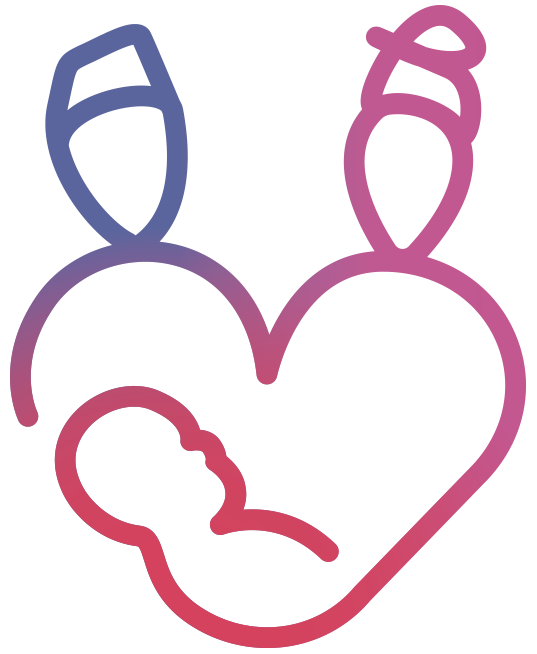 16h45 – FIN DES CONFERENCES
•	Résumé et clôture de la 10ème édition
17h00 – FIN DE LA DEUXIEME JOURNEE